MPT2321读出电子学
Ming-Kuan Yuan
Fudan University

2024.10.18
weekly report
yuanmk@mail2.sysu.edu.cn / cepc_muon_electronics · GitLab (ihep.ac.cn)
1
2024/10/18
mkyuan23@m.fudan.edu.cn
1
KLaus6 data decoder
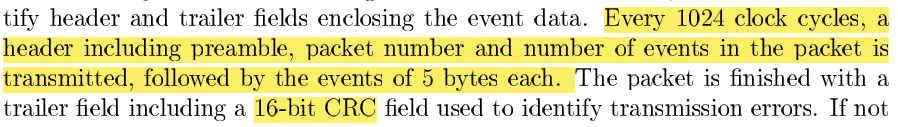 10b to 8b decoder can be reused directly
deformat() module need to be changed
Some information on the header of data packet
The event data is 6 bytes
16-CRC
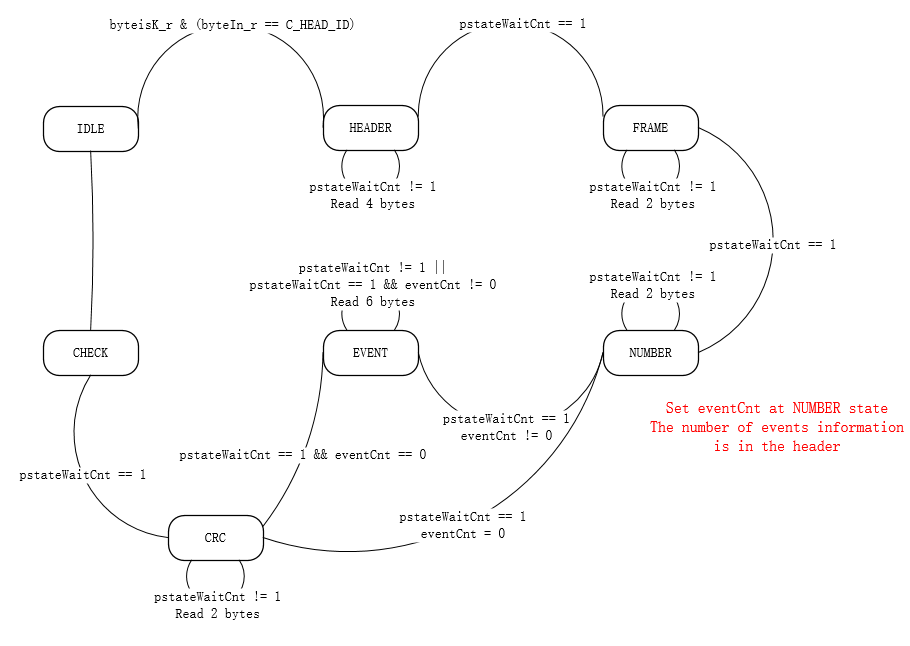 2024/10/18
mkyuan23@m.fudan.edu.cn
2
MPT2321 data decoder
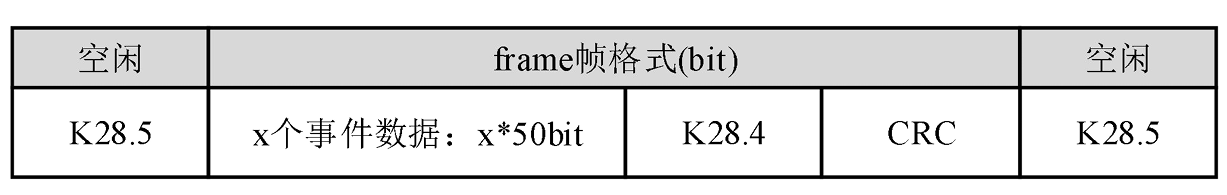 10b to 8b decoder can be reused directly
deformat() module need to be changed
No information on the header of data packet
The event data is 5 bytes
8-CRC
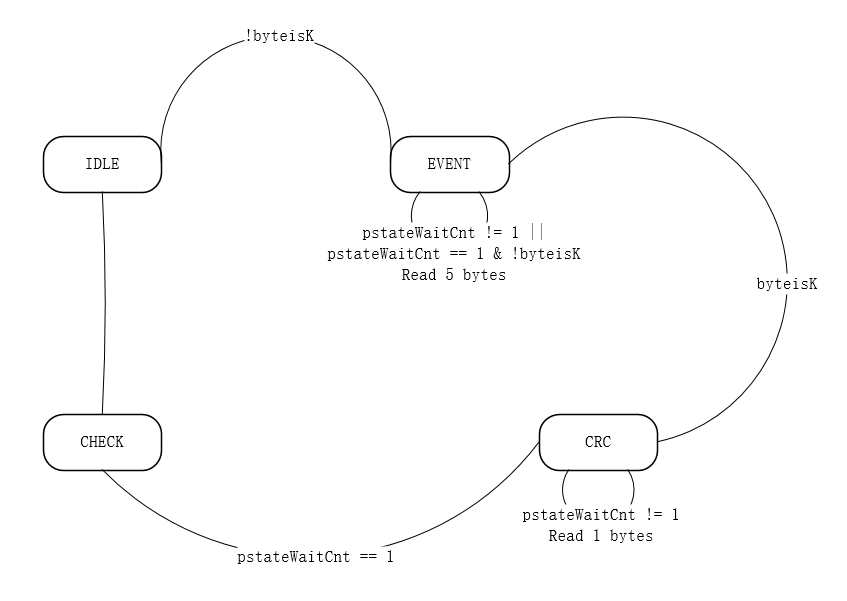 2024/10/18
mkyuan23@m.fudan.edu.cn
3
TO DO
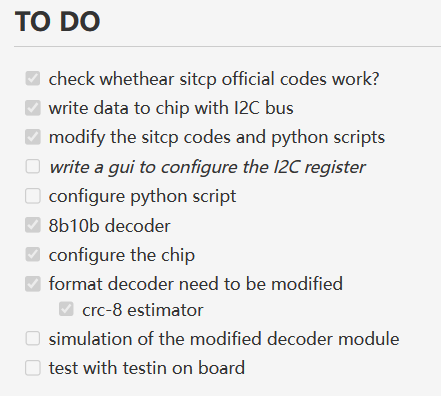 2024/10/18
mkyuan23@m.fudan.edu.cn
4